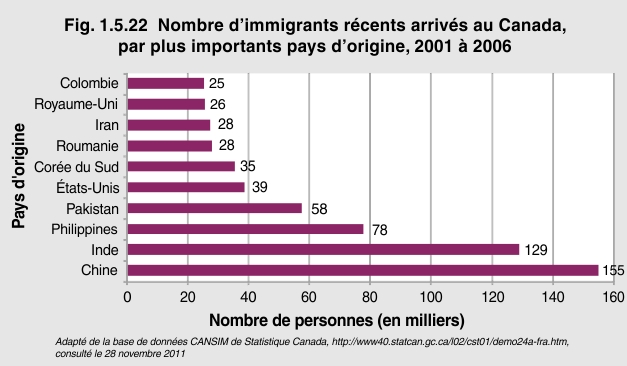 [Speaker Notes: L’immigration est un volet important de la croissance nette de la population au Canada. La fécondité sous le niveau de remplacement (1,7 enfant par femme en 2007)1 laisse croire que l’immigration va devenir la principale source de croissance de la population2.
 
Selon le Recensement de 2006, 1 110 000 personnes ont immigré au Canada entre le 1er janvier 2001 et le 16 mai 20063. Les immigrants provenant des 10 premiers pays d’origine représentaient 54 % de tous les immigrants récents au Canada. La plupart d’entre eux provenaient de la Chine et d’autres régions de l’Asie, y compris du Moyen-Orient. Beaucoup d’autres immigrants provenaient des États-Unis, de la Roumanie, du Royaume-Uni et de la Colombie.
 
1Panorama des statistiques de l’OCDE 2010, (doi: 10.1787/20752288-2010-table-can).
 
2Citoyenneté et Immigration Canada. Maintenir l’engagement du Canada en matière d’immigration. Le Plan d’immigration du Canada pour 2002.
 
3Statistique Canada, 2007. Immigration au Canada. Un portrait de la population née à l’étranger, Recensement de 2006. Ottawa, Statistique Canada. (no 97-557-XWE2006001 au catalogue)

Signification
Recommencer sa vie dans un pays étranger n’est pas de tout repos. Beaucoup de nouveaux immigrants arrivant au Canada doivent se trouver un emploi, inscrire les enfants à l’école, trouver un logement, apprendre une nouvelle langue et de nouvelles coutumes, s'inscrire à l'assurance-maladie, se faire des amis et se familiariser avec les attentes de leur nouveau milieu de vie. Les services sociaux, y compris les regroupements confessionnaux les programmes d'aide à l'emploi et da préparation à la vie active peuvent contribuer à faciliter la transition.]